«Арқалық политехникалық колледжі» КМҚК
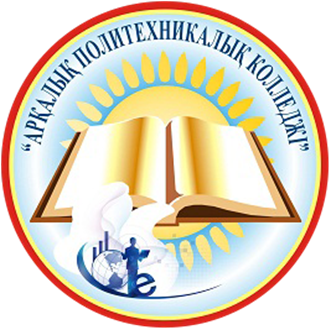 «Техникалық пәндер» топтамалық  әдістемелік комиссиясының
2019-2020 оқу жылының 
II – жарты  жылдық  жұмыс есебі
«Техникалық пәндер» топтамалық әдістемелік комиссияның  
тақырыбы: Қазіргі заманғы технологияларды қолдану негізінде бәсекеге қабілетті мамандарды даярлау.

Әдістемелік комиссияның  мақсаты: Оқытудың жаңа технологиялары арқылы студенттердің танымдық және зияткерлік қабілеттерін дамыту үшін жағдай жасау, атап айтқанда :  
а) жаңа технологиялардың озық әдістері мен тәсілдерін меңгеру;
в) оқу процесінде пайдалану үшін қажетті әдістемелік нұсқаулардың әзірлемелері,тестілер мен тапсырмалар жинағын, нұсқамалық карталарды шығару;
г) инновациялық технологиялар мен электрондық әдістерді қолдану
оқытудың тиімді нысанын пайдалану;	
д) студенттердың бірлескен зерттеулер жүргізу арқылы, студенттердің ғылыми-бағытталған дағдыларын дамыту.
Әдістемелік комиссияның міндеті: 

Оқытушылардың құзыретін көтеру және біліктілігін дамыту, қамтамасыз ету және шығармашылық жұмысқа ынталандыру;
Техникалық пәндер сабақтарында білім алушылардың шығармашылық белсенділігін , техникалық пәнге деген жұмысқа ынталандыру; 
Білім беру барысында жаңашылдық бастамаларға ұмтылу және қолдану.
Оқытушылардың сапалық құрамы
2019-2020 оку жылында оқытушыларының 
біліктілігін көтергендер
ІI жарты жылдықта өткізілген ашық сабақтар және іс – шаралар
«Техникалық пәндер»  ТӘК  2 үйірме жұмыс атқарады
2019-2020 оқу жылының  ІI-жарты жылдық бойынша   ТӘК отырысында:  2 баяндама дайындалды және тыңдалды:
«Арнайы пәндерді оқытудағы модульдік технологияның орны»  тренинг - Бек Б.Б.
«Жаңа технологияны қалай қолдануға болады» әдістемелік баяндама - Қалжанов Н.А.

Баяндамалар әдістемеліктің оқытушыларымен тыңдалынып сабақты жоспарлау мен жүргізуде еске алынды.
Журналдарға  мақалалар  жариялау барысында
Торғайбайұлы Д. «Топырақты өңдеу әдістері» мақаласы «Учительская плюс» газетінің 03 сәуір   2020 ж № 14 жарияланды.
Абдрахманова С.Ж. «Теориялық білім тәжірибемен шыңдалды» мақаласы «Учительская плюс» газетінің 05 маусым   2020 ж № 23 (419) санында жарияланды.
ТӘК оқытушыларының конференция, семинарлар, конкурстарға қатысуы
Арнайы аән оқытушысы Байгиреев С.Г. «Ұстаз тілегі» республикалық ғылыми әдістемелік орталығы үйымдастырылған «Үздік педагог» турнирі бойынша 1ші дәрежелі дипломға ие болды.
Өндірістік оқыту шебері Алекешов Гибрат Хайдарович 1 қантар - 29 ақпан аралығында өткен III «Үздің педпгог-2020» Республикалық кәсіби сайысында қатысқан ушін сертификат алып, «Ашық сабақ» номинацияда I дәрежелі дипломмен марапатталды, сонымен қатар,  «PLANET SKILLS» халықаралық ағартушылық сайтында «Өндірістік оқыту үрдісі және оның арнайы ерекшеліктері» жұмысын жарыялағанын растайтын сернтификатқа ие болды және «ZIAT» ғылыми-әдістемелік орталығы уйымдастырылған «Үздік педагог портфолиосы» атты Республикалық оқытушылар сайысында 1 орынга ие болып дипломмен марапатталды.
Білім алушылардың шығармашылық жұмысына жетекшілік ету: - 8
«Влияние вредных выбрасов и атмосферных осадков на работоспособностей и долговечность автомобилей» тақырыбы бойынша ТО-31тобының білім алушысы Язькова Татьяна 2 орын ғылыми жетекшісі Махатов А.Ш.;
«Гидравликалык экскаваторлар» тақырыбы бойынша ТО-38 тобының білім алушысы Байкула Елжас,  ғылыми жетекшісі Қалжанов Н.А.;
«Автоматты көшет отырғызатын жабдық» тақырыбы бойынша ТО-38 тобының білім алушысы Шоптибаев Бекзат 3 орын ғылыми жетекшісі Тойшыбеков Б.Ө.;
«Жел энергиясын қолдану тиімділігі» тақырыбы бойынша ЭМ-02 тобының білім алушысы Темірхан Темірұлан, ғылыми жетекшісі Абдрахманова С.Ж.;
«Карбюраторлы қозғалтқыштың қоректендіру жүйесі қызметі» тақырыбы бойынша ТО-28 тобының білім алушысы Сүйінғара Нұрдаулет ,  ғылыми жетекшісі Жунусов С.Ғ.
«Энергияны күннен алудың тиімді жолдары» тақырыбы бойынша ЭМ-22 тобының білім алушысы Алтай Данияр, ғылыми жетекшісі Алекешов Г.Х.
«Ашық аспан астындағы электр энергия көзі» тақырыбы бойынша Э-21 тобы білім алушылары Абзал Бекболат пен Сыздықов Данияр, ғылыми жетекшісі Байгиреев Серік Ғаймоллаұлы;
«Кирпичи Made in Arqalyq» тақырыбы бойынша Э-11 тобының білім алушысы Филиппов Илья, ғылыми жетекшісі Бек Б.Б.
Және де айта кететін жетістік – Алекешов Ғ.Х. мен Бек Б.Б. өз білім алушыларымен облыстық «Жас ғалым-2020» ғылыми конференциясына қатысып, жүлделі І, ІІІ орындар иеленді.
2019-2020 оқу жылының 2-ші жарты жылдықта біліктілікті арттыру курсынан өткендер
Мажитова Н.Ж. 18.05 – 23.05.20ж. аралығында өтті, Курс тақырыбы: Қашықтықтан оқыту жағдайында студенттердің өзіндік жұмысын ұйымдастыру". Өткізу түрі: қашықтықтан оқыту технологиясын қолдану арқылы оқыту. Сертификат – DL 02596. 25.05.2020ж.«ТАЛАП» КЕАҚ.
Бек Б.Б. 18.05 – 23.05.20 ж. аралығында өтті, Курс тақырыбы: Қашықтықтан оқыту жағдайында студенттердің өзіндік жұмысын ұйымдастыру". Өткізу түрі: қашықтықтан оқыту технологиясын қолдану арқылы оқыту. Сертификат – DL 01883. 25.05.2020ж. Сертификат – DL 02596. 25.05.2020ж.«ТАЛАП» КЕАҚ.
Досымов Т.Д. 18.05 – 23.05.20ж. аралығында өтті, Курс тақырыбы: Қашықтықтан оқыту жағдайында студенттердің өзіндік жұмысын ұйымдастыру". Өткізу түрі: қашықтықтан оқыту технологиясын қолдану арқылы оқыту. Сертификат – DL 02596. 25.05.2020ж.«ТАЛАП» КЕАҚ.
Жалпы қорытынды:
ТӘК жоспары бойынша жоспарланған іс – шаралар өз деңгейінде карантиндік шараларға байланысты өте алмады.
Келесі оқу жылында оқытушылар конференциялар, конкурстар, олимпиада, декада, ғылыми жұмыстармен тығыз айналысуға тиісті және журналдар  мен жинақтарда  ғылыми мақалалар  жариялау жақсы денгейде жүргізілсін.
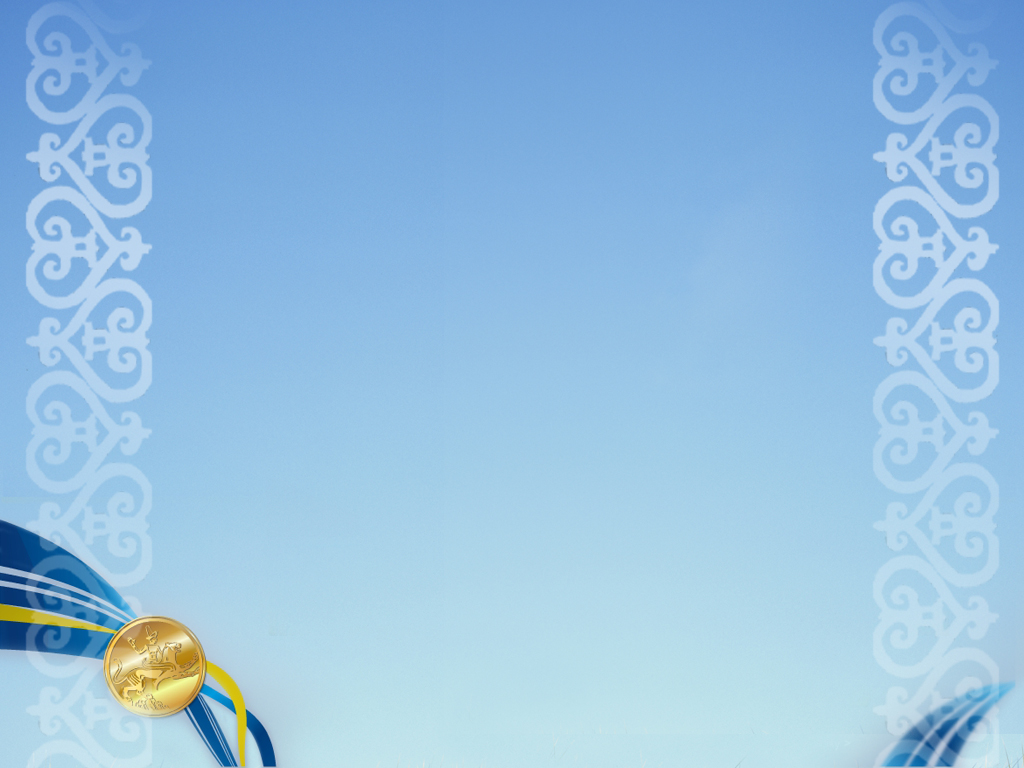 Назар қойып тындағандарынызға көп рахмет
ТӘК